BASIL HATIMProfessor EMERITUSARABIC AND TRANSLATION STUDIESAMERICAN UNIVERSITY OF SHARJAH UAE
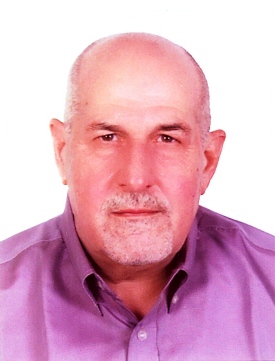 CURRICULUM VITAE
Contact Details
Mobile:	+971-50 3634651
Email :	basilius1911@gmail.com
Areas of Specialization
APPLIED LINGUISTICS
TRANSLATION STUDIES
ENGLISH AS A FOREIGN LANGUAGE
ARABIC AS A FOREIGN LANGUAGE
HIGHER EDUCATION CURRICULUM DESIGN (TRANSLATION, ESL)
Courses Taught: TRANSLATION STUDIES
PRINCIPLES AND STRATEGIES (TRANSLATION, ESL ACADEMIC WRITING)
ENGLISH/ARABIC TRANSLATION: GENERAL, SPECIALIZED, LITERARY
ENGLISH/ARABIC INTERPRETING: LIAISON, CONSECUTIVE, SIMULTANEOUS
TRANSLATION: THEORIES & MODELS
TERMINOLOGY
COURSES TAUGHT: APPLIED TRANSLATION STUDIES
CONTRASTIVE LINGUISTICS
SEMANTICS AND PRAGMATICS
SACRED TEXT PRAGMATICS
DISCOURSE, TEXT AND GENRE ANALYSIS
ENGLISH AS A FOREIGN OR SECOND LANGUAGE
ACADEMIC WRITING
PUBLIC SPEAKING
BUSINESS COMMUNICATION
ESP
ARABIC AS A FOREIGN LANGUAGE
Beginners, Intermediate, Advanced  Arabic
Business Arabic
ASP
ACADEMIC
QUALIFICATIONS
DOCTORAL
PHD	(Applied Linguistics), University of Exeter, UK (1982)
THESIS:  TOWARDS AN APPLIED LINGUISTIC RE-DEFINITION OF TEXT VARIATION
THESIS ADVISOR: R.R.K. HARTMANN
EXTERNAL EXAMINER: CHRISTOPHER CANDLIN
MASTERAL
Diploma	(App. Ling./TESL), University College of North Wales, 			Bangor, UK (1971)
M.A.		(App. Ling./TEFL), The American University of Beirut, 			Lebanon (1976)
BACHELOR
B.A.	(English Lang & Lit.), COLLEGE OF LANGUAGES, University OF 	Baghdad,  Iraq  (1968)
CAREER HISTORY
PRE-DOCTORAL (10 YEARS)
MINISTRY OF EDUCATION, SAUDI ARABIA, ABHA (TEFL)  (1969-1971)
ATLANTIC COLLEGE, LLANTWIT MAJOR, SOUTH WALES, UK (APP. LING. RESEARCH) (1972-1973)
UNIVERSAL COLLEGE, ALEY, LEBANON (TEFL) (1974-1975)
INSTITUTE OF PETROLEUM, TRIPOLI, LIBYA (ESP) (1976-1978)
POST-DOCTORAL (UK) (1980-1999)
English/Arabic Translation & Linguistics. Heriot-Watt University, Edinburgh, UK.  (20 YEARS)
On secondment
ARABIC AND TRANSLATION.. Part time. THE UNIVERSITIES OF SALFORD, DURHAM, EDINBURGH and specialist language services York.
TEACHING AND RESEARCH SABBATICALS
Translation & Linguistics, National Chuang University of Education, Chuang, Taiwan (leave from the American University of Sharjah). 2010
 Translation & Applied Linguistics, Hellenic American University, Athens, Greece. (Leave from the American University of Sharjah).  2007  
 Translation & Interpreting. University for Women (NOW PETRA), Amman, Jordan. (Leave from Heriot-Watt University). 1993-1994 
 Translation & Linguistics. University of Salford, UK (Leave from Heriot-Watt University). 1985-1986
POST-DOCTORAL, UAE (1999-2020)
English/Arabic Translation & Linguistics. American University of Sharjah, United Arab Emirates.  (20 YEARS)
POST-RETIREMENT
​​
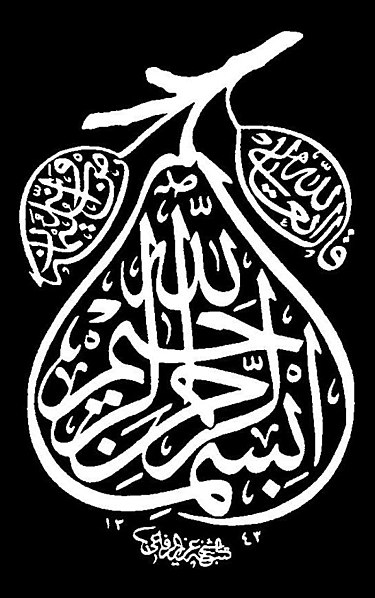 POST-RETIREMENT
LATEST POSITION AT
THE AMERICAN UNIVERSITY OF SHARJAH UAE
1999-2020
American University of Sharjah (1999-2020)
Professor of English & Translation and Coordinator of the B.A. and M.A. Programs in Translation & Interpreting in the Department of English (1999-2002). 
Professor of Translation & Interpreting in the newly-established Department of Arabic & Translation Studies.
Duties include a leading role in:
Curricular development of the B.A. program in English/Arabic Translation & Interpreting 
The design of a brand-new M.A. in English/Arabic Translation, Interpreting and Linguistics. 
The design and delivery of a 90-hour course of lectures/ seminars/workshops (divided into 5 modules and leading to a Diploma in Translation & Interpreting) as part of a continuing education Skill Upgrading Program envisaged specifically with community translation and interpreting needs in mind.
This is in addition to normal duties:
Teaching a range of English/Arabic translation and interpreting courses, graduate (as part of the Master Program) and undergraduate (as part of the Minor in Translation)
Teaching a range of ESL courses, mostly in the areas of Language Communication Skills, Composition & Rhetoric, Business Communication, Academic Writing and Public Speaking. 
Teaching specialized courses in areas such as Discourse & Genre Analysis, Semantics and Pragmatics, at both graduate and undergraduate levels.
POSITION AT
HERIOT-WATT UNIVERSITY EDINBURGH UK
1980-1999
COURSE ADMINSTRATIVE
Director of Studies of the Master Program in Translation and  Linguistics (and principal lecturer on the Program)
Director of the Doctoral Program in Translation & Linguistics (and senior thesis adviser on the English/Arabic strand of the Program)
Heriot-Watt University Edinburgh (1980-1999)
A leading role in establishing the Master Program in English/Arabic Translation & Interpreting, and the Doctoral Program in Translation & Linguistics 
Promoted to Senior Lecturer in 1990
Promoted to Reader in Languages in 1995
Promoted to Research Professor in Translation & Linguistics in 1998
This is in addition to normal duties
Teaching English/Arabic Translation and Interpreting
Teaching Linguistics, Sociolinguistics, Translation Theory, and various specialised courses in Discourse Analysis and Semantics & Pragmatics, at various levels of both the undergraduate degree in modern languages and the M.A. programs offered to students with a diverse range of linguistic backgrounds.
Supervising M.A., MPhil and PhD research on a variety of topics within the M.A. and Doctoral Programs in Translation & Linguistics
Program Development
Program Development
In addition to the Master and Doctoral programs at Heriot-Watt University, and the Master Program at The American University of Sharjah, I have been heavily involved in the development of various other graduate programs in Translation, Interpreting and/or Applied Linguistics, including:
including:
B.A. in Translation & Interpreting. University for Women, Amman, Jordan. 1993-4
Master in English/Arabic Translation Studies, Arab League Higher Institute of Translation, Algiers, Algeria (2004)
A European Master in Translation, and a Doctoral Program in Discourse & Applied Linguistics. Hellenic American University, Athens, Greece.   2007
Applied Linguistics (Translation Studies; TESOL)
For the last 30 years, my teaching and research interests have been focused on the teaching of English as a foreign language to Arabic speakers, and on translation and interpreting into and out of English and Arabic. However, my teaching and research experience goes beyond this specific English/Arabic context:
beyond this specific English/Arabic context
written extensively on translation and second language learning from a discourse perspective, 
supervised and examined MAs and PhDs written in English, dealing with a variety of linguistic and cultural backgrounds (including Malay and Chinese), 
lectured widely to audiences from a variety of linguistic and cultural backgrounds on a diverse range of topics including Orality and Literacy, Discourse and Genre Analysis and Communication Across Cultures. 
taught on Master Programs for English and languages other than Arabic (e.g. Spanish, Finnish, Chinese, Greek, Korean)
These activities are documented under:
I.  Academic Visits
II. Invited Lectures
III. External Examining
IV. Publications 

I, II and III will be provided upon request
PUBLICATIONS
BOOKS IN 
TRANSLATION STUDIES
Translation Theory
Discourse and the Translator, (with Ian Mason). London: Longman (1990)
The Translator as Communicator (with Ian Mason).  Routledge. (1997)
Communication Across Cultures: Translation Theory and Contrastive Text Linguistics,  Exeter University Press. (1997) 
Teaching & Researching Translation. London: Longman. (2001)
Translation: An Advanced Resource Book (with Jeremy Munday). London: Routledge. (2004)
Arabic Rhetoric: The Pragmatics of Deviation from Linguistic Norms.  Munich: Lincom (2010)
Translation Theory CONTINUED
Teaching & Researching Translation. New, completely revised and updated edition, with a new Introduction and a new chapter on the Translation of Style. Longman (2012)
Translation: An Advanced Resource Book. New, completely revised and updated edition, with new material throughout. Routledge. Due 2014
Academic Writing Step by Step; A Research-based Approach (with Christopher Candlin & Peter Crompton). Equinox. Due 2014
Applied Translation Studies
(1)	English-Arabic-English Translation: A Practical Guide, Saqi Books, London (1997)
(2)	The Legal Translator at Work: A Manual for Arabic-English Legal Translation (with Ron Buckley and Abdullah Shunnaq),  Dar al-Hilal, Jordan (1995)
PUBLISHED TRANSLATIONS
Published Translations
Woman against her Sex, a translation (with Elizabeth Orsini) of George Tarabishi's Untha Dhid al-Unutha, a critical study in Arabic of Nawal Sa'adawi's fiction.  London: Saqi  Books (1988) 
King Abdul Aziz and the Kuwait Conference, a translation  from the Arabic of the book with the same title by Dr Modi  bint Mansour bin Abdul Aziz. Saqi Books, London (1994)
King Abdul Aziz: The Pioneer of Agricultural Settlements, a  translation from the Arabic of the book with the same title by Dr Modi bint Mansour bin Abdul Aziz. Saqi  Books, London (1994) 
The Jordanian Woman: Present Reality and Future Aspirations, a translation from the Arabic of the 80-page booklet with  the same title, the Jordanian National Association for Women (1994)
Published Translations CONTINUED
7, a translation from the Arabic (with Gavin Watterson) of the novel with the same title by Ghazi al-Qusaibi, Saqi Books, London (1999) 
DANSCO, a translation from the Arabic (with Gavin Watterson) of the novel with the same title by Ghazi al-Qusaibi, Saqi Books, London (2000)
Love in the Kingdom of Oil, a translation from the Arabic (with Malcolm Williams) of the novel with the same title by Nawal al-Saadawi, Saqi Books, London (2000)
The Economy of Abu Dhabi, a translation from the Arabic (with Malcolm Williams) of an edited economics reader, Saqi Books, London  (2001)
Islam in Egypt, a translation from Arabic (with Ron Buckley) of a book-length sociological/religiousl study, UNESCO, Paris (2003)
Published Translations CONTINUED
Jihad in Islam, a translation from Arabic (with Ron Buckley) of a book-length sociological/religious study, UNESCO, Paris (2003)
 Higher Education in Oman, a translation from Arabic (with Gavin Watterson) of an 80-page set of proposals, UNESCO, Paris (2003)
Deep-Seated Malice, a translation from Arabic (with Gavin Watterson) of a novel entitled al-Hiqd Al-Dafeen by HH Ruler of Sharjah Sheikh Dr Sultan bin Muhammed Al-Qasimi
Nimrod, a translation from Arabic of a play entitled al-Namrood by HH Ruler of Sharjah Sheikh Dr Sultan bin Muhammed Al-Qasimi
REFEREED ARTICLES PUBLISHED
Published ARTICLES
'Discourse/text linguistics in the training of  interpreters', in  Wilss & G.  Thome (eds) Translation Theory and its Implimentation  in  the   Teaching   of  Translating   and Interpreting. Tubingen: Gunter Narr Verlag (1983)
'A text-typological approach to syllabus design in translator training', The Incorporated Linguist, Vol. 23 (1984) 
‘Discourse hybridization in the translation process',  in G. Anderman & M. Rogers (eds) Translation in Language Teaching and for Professional Purposes.  Surrey:  Surrey  University Press (1988) 
‘Discourse in the process of translating and interpreting',  in A.  Turney (ed) Contrastive Text Linguistics.  Exeter  Linguistics Library (1988)
Published ARTICLES CONTINUED
'Text linguistics in the didactics of translation: The case  of the Verbal and Nominal clause types in Arabic', International Review of Applied Linguistics, XXVII/2 (1989) 
'Argumentative style across cultures: Linguistic form as the realisation of rhetorical function', in R. Kolmel & J.  Payne (eds) Babel: the Cultural and Linguistic Barriers between Nations. Aberdeen: Aberdeen University Press (1989) 
'The status of the paragraph in translation: Negotiating  rhetorical purpose in texts', Newsletter of International  Federation of Translators (1990) 
'Intertextuality and idiolect as intended meaning: A concern  for both translator and literary critic', Paralleles,  University of Geneva (1990)
Published Translations CONTINUED
'Translating direct and indirect speech and the dynamics of   news reporting in English and Arabic', International Journal of Translation, University of New Delhi (1990) 
'The missing text', in Translation in the Arab World and New Technology. Tangiers: King Fahd  School of Translation (1990)
'al-jadal al-muDaad wa dinaamiyat al-naS' ("Counter-argumentation and the dynamics of text"), Turjuman, a  journal of translation published by King Fahd School of Translation (1, 1992) 
'Genre, discourse and text in critique of translation', in   P.  Fawcett & O.  Heathcote (eds) Translation Theory and Practice, a special issue of Bradford Occasional Papers, Bradford University (1990) (with I. Mason)
Published ARTICLES CONTINUED
'A model of argumentation from Arabic rhetoric: Insights for a theory of text types', BRISMES Bulletin, Vol. 17 (2)  1990 
'The pragmatics of argumentation in Arabic: The rise and  fall of a text type', Text, Vol. 11 (1991) 
'The discourse of rebuttal in a modern Arabic short story: Towards a semiotic description of literary appreciation', The Belfast Working Papers in Language and Linguistics,  University of Ulster, 11, 1991 
'al-Jurjani, Abd al-Qahir', a commissioned contribution to The Encyclopedia of Language and Linguistics, Pergamon  Press (1993)
Published ARTICLES CONTINUED
'Coping with ideology in professional translation', Interface, a European journal of translation, 6, 1 (1991) 
'Signalling background information in the translation of  English expository texts', Unesco ALSED-LSP Newsletter,  Vol. 13, no. 4 (32), June 1991 
'The other texts: An exercise in the modelling of context  and implications for the English/Arabic liaison  interpreter', Turjuman, 3, 1993 
'Discovering method in the madness of texts: A text-type  approach', in Translation and Knowledge, Y. Gambier & J.  Tommola (eds), University of Turku, 1993
Published ARTICLES CONTINUED
'The Static and the Dynamic in contextual specification' in the Special Issue of Turjuman, 5, (Basil Hatim, Guest Editor), 1994 
'Rescuing Arabic Rhetoric from neglect: A text-linguistic approach', in J. R. Smart (ed) Tradition and Modernity in Arabic Language and Literature. London: Curzon (1995)
' The method in their adness: The juggling of texts, discourses and genres in the language of advertising' in Amparo Hurtado Albir (ed) La Ensenanza De La Tradution. Castellon: Universitat Jaume Press (1995)
'Intertextual intrusions' in K. Simms (eds) Translating Sensitive Texts: Linguistic Aspects . Amsterdam: Rodopi (1997)
'Discourse features in non-verbal communication' in F. Poyatos (ed) Perspectives on Non-Verbal Communication. Amsterdam: John Benjamin (1997)
Published ARTICLES CONTINUED
'Discourse Analysis', in M. Baker (ed) Encyclopedia of Translation Studies. London: Routledge (1998)
'Text Linguistics', in Baker (ed) (1998)
 'Pragmatics', in Baker (ed) (1998)
 ‘Text politeness: A semiotic regime for a more interactive pragmatics’, in L. Hickie (ed)  The Pragmatics of Translation. Multilingual Matters (1999)
‘Translator invisibility and the semiotic regime: An exploratory scheme for the teaching of literary translation’, Target: John Benjamen, Amsterdam (1999)
Published ARTICLES CONTINUED
‘Relevance and the translation of the Verbal and Nominal sentence-types in Arabic’, Translation: Methods & Approaches. Saint Joseph University, Lebanon (1999)
 ‘A socio-textual definition of culture from a translation perspective’, Dirasat, University of Jordan (1999)
‘Preserving the coherence of the Qur’anic text in translation: Proposals from Pragmatics’, in The Translation of Religious Texts. The Islamic University of Malaysia (1999)
‘Towards a more interactive pragmatics: A socio-textual perspective’, Cross-cultural Pragmatics, Chinese University, Hong Kong (1999)
 ‘The Culture of the Other: Cross-cultural communication, or communication at cross-purposes’, Cultures in Contact, in Offshoots, Abdel Malik Al-Sa’adi University, Morocco (2000)
Published ARTICLES CONTINUED
‘The positive face of globalization’, in Gloabalization & Translation,  King Fahd Scool of Translation (2000)
‘Textual, Discursive and Genre-related Norms in and of Translation. Logos and Language, Vol. III, No. 2 (2002)
‘The pragmatics of translator emotiveness and visibility: A socio-textual perspective’ in B. Gulen, I. Boztaz & C Veldhues (eds) Translation Studies in the New Millenium. Ankara: Bilkent University Press (2003)
‘To Domesticate or not to domesticate: That is the translator’s dilemma’, Introduction to Selected Korean Poems in English, translated by R. E. Tyson and H. E. Taek, Seole: Munhak Sasangsa (2003)
 ‘Writer/translator orality, visibility & communicative accessibility: Proposals from Pragmatics’, in Translating in the 21st Century: Trends & Prospects, Faculty of Arts Publications, AUTH, Greece (2003)
Published ARTICLES CONTINUED
‘Audience Design in Discourse Analysis’, in C. Roy (ed) Critical Discourse Analysis in Language Teaching. Hudaida University Press (2003)
 “Culture as textual practices: The translation of the Tourist Brochure as a genre” in M Errasti, R Sanz & S Ornat (eds) Pragmatics At Work: The Translation of Tourist Literature. Peter Lang (ISBN 3 – 03910 – 241 – 9) (2004)
 “Manipulating language for effect in ESL & Translation: An Applied Linguistic Perspective”, Translation Studies in the New Millennium (An International Journal of Translation & Interpreting), Vol 2, pp 125- 150  (ISSN 1304 – 2688 (2004)
 “The Ideology of Translation vs. The Translation of Ideology” (invited plenary at International Conference on Discourse Analysis, Kuwait, April 2005)
Published ARTICLES CONTINUED
“Translating the Extraordinary” (invited plenary at International Conference on Translation Studies Present and Future, Saudi Arabia, April 2005)
 “Intercultural Communication and Identity: An Exercise in Applied Semiotics”, in S. Faiq (ed) (2005) Translation, Representation and Identity in Intercultural Communication. A special issue of Intercultural Communication Studies Vol XIV:4
“A Rhetorical Paradigm Shift in Media Arabic: from Preaching to the Converted to Devil’s Advocacy”, Translation Watch Quarterly, Vol 2, Issue 1, March 2006, pp. 7-25
“The Translation of Style: Linguistic Markedness and Textual Evaluativeness”, Journal of Applied Linguistics, Vol. 1, Issue 3 (2006) 
 “Demystifying Literary Translation”, in Panayotis I. Kelandrias (ed) Translation in the 21st Century. University of Athens Press (2006)
Published ARTICLES CONTINUED
"Relevance as Effort and Reward: A Translation & Interpreting Perspective, Forum: International Journal of Interpretation & Translation, Vol 4, No 2, pp 25-40.  October 2007 
'Intervention at text and discourse levels in the translation of 'orate' languages', in Jeremy Munday (ed.) Translation as Intervention, London and New York: Continuum and IATIS, pp. 84-96. (2007)
'Translating text in context', in Jeremy Munday (ed.) The Routledge Companion to Translation Studies, London and New York: Routledge, pp. 36-53. (2008)
Published ARTICLES CONTINUED
" Dissecting Text in Context, in Handbook of  Translation  (ed 
Jeremy Munday),  Routledge , (2008)
‘Pragmatics in Translation’, Encyclopedia of Translation, Routledge (2008)
‘Discourse Analysis in Translation’, Encyclopedia of Translation, Routledge (2008)
 ‘Texture and Beyond: In and Of Translation.’ In The Dancer and the Dance: Essays in Translation Studies, edited by Laurence K.P. Wong and Chan Sin-wai, 20-37. Cambridge: Cambridge Scholars (2013)
WORK IN PROGRESS
Academic Writing for the Thesis Writer  (provisionally with C.N. Candlin & P. Crompton)
REFEREES
REFEREES
Professor David Wilmsen,    Head
Department of Arabic & Translation Studies
American University of Sharjah
P. O. Box 26666
Sharjah, UAE
Tel.  (9716) 515 2568
Email:  dwilmsen@aus.edu
REFEREES
Professor Said Faiq, Director, MATI
Department of Arabic & Translation Studies
American University of Sharjah
P. O. Box 26666
Sharjah, United Arab Emirates
Tel. +971 50 716 1732
Email:  sfaiq@aus.edu
REFEREES
Professor Jeremy Munday,
Department of Modern Languages
University of Leeds
Leeds, UK
Email: j.munday@leeds.ac.uk